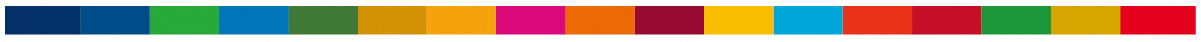 ３月８日は国際女性デー！
私たちがつくる
　　　持続可能な未来
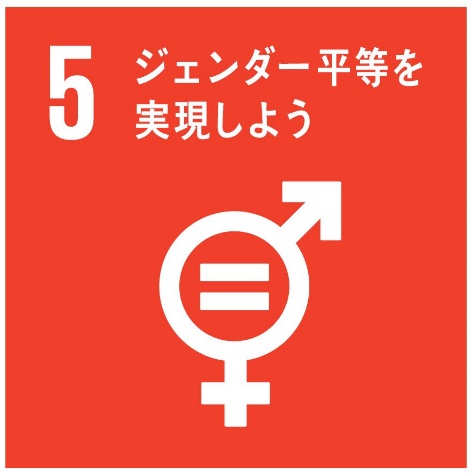 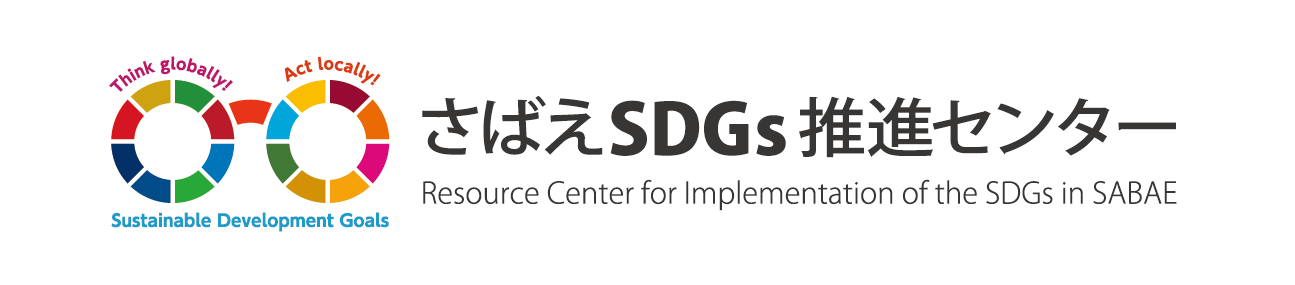 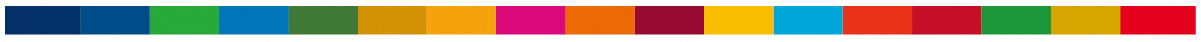